Bernie’s Ballot Bonanza!!!!!!
Every which way to vote !!
TYPES OF BALLOTS
Regular Absentee Ballot
45 Day Blank Absentee Ballot
90-day Blank Absentee Ballot
Overseas Absentee Ballot
Presidential Ballot
“Emergency” Absentee Ballot
Provisional Ballot
Challenge Ballot
Federal Write-In Ballot
Regular Polling Place Ballot
Election Day Registration
Regular Absentee Ballot
Prepared and printed by town clerk
Issued 31 days before election, 21 days before primary
Sent worldwide during issuance period
CGS 9-140
45 day Blank ballot
Supplied by SOTS
Normally use ED-3 application or FPCA
Issued as soon as list of candidates available – 45 (46) days before election
Available to military, including spouse and dependent(s) with serviceman, and to electors temporarily living or traveling overseas
CGS 9-153F
90 Day ballot
Supplied by SOTS
Normally use ED-3 application or FPCA
Issued 90 days before election
Available to military, including spouse and dependent(s) with serviceman, and to electors temporarily living or traveling overseas
9-153f
Overseas ballot
Ballots are printed by SOTS
For election or primary
Federal office only (Presidential electors, U.S. Senator, Representative in Congress)
Use FPCA application or ED-70
Available to non-registered citizens residing overseas permanently
Available from last Connecticut town lived in before moving overseas
Presidential ballot
Ballots are printed by SOTS
Presidential electors office only
Use ED-30 application
Available to prior resident who moved within 30 days of election to another location after that location’s cut-off date
“emergency” ballots
Regular absentee ballot-can be issued on election/primary day
Use ED-3E application
Available to elector who suffers sudden illness or disability within 6 days of close of polls or
Is hospital inpatient anytime within 6 day period
Provisional ballot
Issued only for elections and primaries for federal office.
Issued if voter is not on checklist, to a voter who is challenged, or to a voter who is required but does not present identification.
Registrars of voters research the issues regarding the ballot and make a decision to count after the election.
Challenge ballots
Challenges may be made on following grounds: want of identity; disfranchisement for conviction of a felony; or lack of bona fide residence.
Challenge ballots are preserved by the Registrar of Voters and are only counted if by Court order.
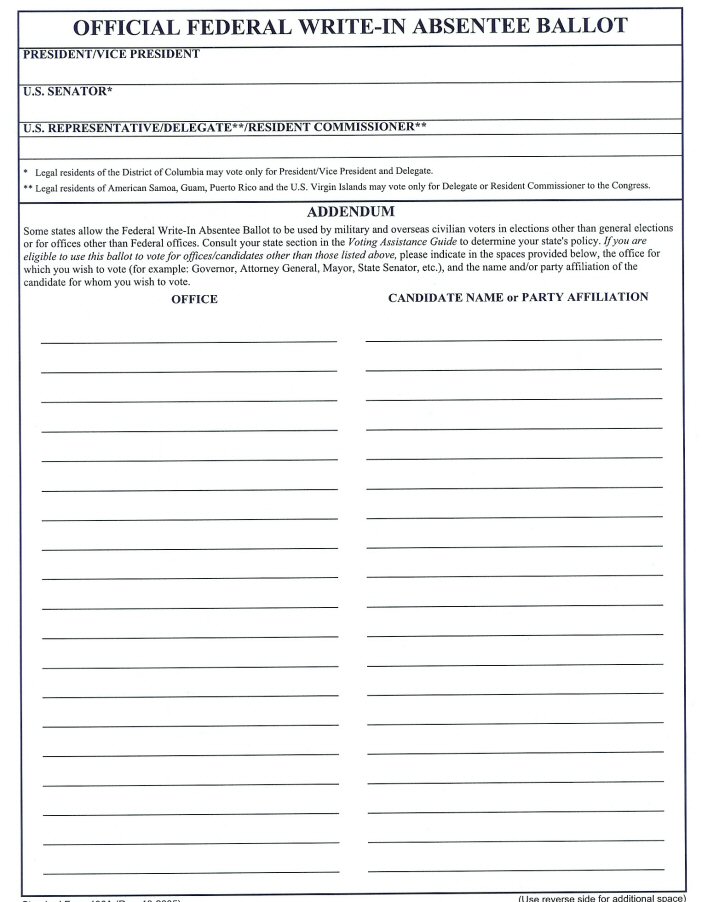 Federal write-in ballot
Only valid if mailed from without the United States or from APO/FPO address
FWAB counted as Overseas ballot only if FPCA or ED-3 is on file and regular ballot not returned in time.
Regular ballots
Cast at the polling place.
Can be machine counted or counted by hand.
Issued by ballot clerk at the polling place
Election day registration ballot
Use the regular ballots if you are using central counting
If you are counting at the polls you must use a third ballot
It’s not the voting that is democracy; it’s the counting
Tom Stoppard